Výzkum v politických vědách Interview, pozorování
Peter Spáč
27.10.2015
Techniky sběru dat
Dotazník

Rozhovor

Pozorování

Analýza dokumentů
Rozhovor, pozorování
Vhodnější pro kvalitativní výzkum

Využití však i v kvantitativním výzkumu

Různá míra obtrusivnosti

Použití ve výzkumu:
Samostatné
Postupné
Kombinace
Rozhovor vs. dotazník (Disman)
Podmínky obou technik výrazně závisí od použité formy
Rozhovor
Nejde o jednoduchý a nerušený přenos informací

Komplexita zúčastněných osob
Interviewer bias
Respondent chce působit lépe

Komplexita komunikace
Interpretace otázek a odpovědí
Informační šum
Nepochopení
Otázky
Kvalitativní rozhovor – využití otevřených otázek

Otázky v rozhovoru ≠ výzkumné otázky 

Nároky na sestavení:
Neutrální
Jasné
Jednoduché
Logicky seřazené

Zásady tvorby otázek se neliší od dotazníku
Otázky
„Jaký pocit jste měli z volební kampaně před posledními volbami do Senátu?“

„Jak hodnotíte politiku současné vlády?“

„Pamatujete si ještě průběh tohoto zasedání?“

„Jaký máte názor na to, že v našem státu existuje systém financování politických stran z veřejných zdrojů?“
Pořadí otázek
Úvod:
Cíl – prolomit ledy
Jednodušší, popisné otázky

Klíčové otázky (na interpretaci, názory, pocity) až v dalších fázích

Demografické otázky:
Nenápadně v průběhu rozhovoru
Na konci

Podobné zásady jako u dotazníku
Výzkumník
Úspěšnost rozhovoru silně závisí na osobě výzkumníka

Jeho role se neomezuje pouze na automatické kladení otázek

Vystupuje jako rovnocenný partner respondenta 

Do průběhu rozhovoru zasahuje i jinými způsoby než jen otázkami (motivace respondenta, sondáž)

Riziko – interviewer bias
Zaznamenávání dat
Více možných postupů:
Poznámky
Audio
Video

Odlišná míra pocitu anonymity

Odlišná otevřenost odpovědí

Možnost změny v průběhu rozhovoru
Druhy
Podle míry strukturovanosti:
Strukturovaný
Semi-strukturovaný
Nestrukturovaný

Podle způsobu vedení rozhovoru:
Formální
Neformální

Podle počtu respondentů:
1:1
Skupinový
Druhy
Strukturovaný:
Dopředu připravené otázky
Vzájemná kompatibilita vícera rozhovorů
Minimalizace vlivu osoby výzkumníka
Slabiny - restrikce na určité téma, oslabená individuálnost rozhovorů

Nestrukturovaný:
Bez dopředu připravených otázek
Improvizace, konverzační styl rozhovoru
Nižší vzájemná kompatibilita, vyšší individuálnost
Zásady pro dobrý rozhovor
Důkladná příprava

Test rozhovoru

Dostatečný prostor pro respondenta a pro jeho odpovědi

Jednoduché, srozumitelné, neutrální otázky (viz. chyby otázek při dotazníku)

Dodržování časových dohod
Zásady pro dobrý rozhovor
Výzkumník:

Cíl – získat data, ne posuzovat respondenta
Neklást víc otázek souběžně
Nejprv se ptát na přítomnost, až potom na minulost a budoucnost
Přiměřené chování, respekt k respondentovi
Poskytnutí informací o výzkumu
Respondent musí být informován o způsobu zaznamenávání dat
Skupinový rozhovor
Alternativa k rozhovoru 1:1

Víceré názory a postoje jsou vázány na sociální interakce

Skupiny respondentů:
Homogenní vs. heterogenní
Úmyslné spojování protikladů za účelem vzniku polemiky
Skupinový rozhovor
Postup:
Uvedení tématu výzkumníkem
Diskuse
Metadiskuse (diskuse o diskusi)

Možné problémy:
Schopnost výzkumníka sladit cíle diskuse s jejím reálným vývojem
Rozdílná míra zapojení jednotlivých respondentů
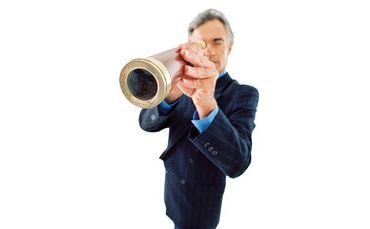 Pozorování
Získávání dat prostřednictvím smyslového vnímání – výzkumník nezasahuje, pouze zaznamenává

Cíl – získat data o tom, co se skutečně děje (vs. rozhovor, dotazník – to, co si myslí respondenti)

Převážně popisný charakter

Etnografické studie

Buď jako hlavní technika zisku dat anebo doplnění dat získaných jinak
Pozorování – možné slabiny
Silná zátěž na osobu výzkumníka 

Limitovaná schopnost postřehnout celé dění

Vnímání ovlivněné subjektivitou

Vnímání pouze toho, co chce být vnímané

Chování osob se může měnit pod vlivem vědomí, že jsou pozorovány
Pozorování - druhy
Zúčastněné
Přímá účast výzkumníka ve skupině
Těžší pokud vystupuje skrytě
Využití – málo prozkoumaný jev, odlišnost vnímání členů a nečlenů, nepřístupnost pro nečleny

Nezúčastněné
Výzkumník není členem skupiny
Méně obtrusivní, současně ale omezený přístup k členům
Často následuje po zúčastněném pozorování
Pozorování - druhy
Otevřené:
Výzkumník netají svou identitu
Soulad s etikou výzkumu
Možný negativní vliv na chování členů skupiny a možnost získání dat

Skryté:
Výzkumník tají svou identitu
Těžší pokud jde o zúčastněné pozorování
Riziko účasti na problematických až ilegálních aktivitách skupiny
V některých případech nevyhnutný postup
Pozorování - druhy
Strukturované:
Zaznamenávání kvali i kvanti dat
Připravené podklady pro zaznamenávání údajů (např. početnost výskytu konkrétní aktivity)
Snižuje subjektivnost vnímání

Nestrukturované:
Zaznamenávání dat bez dopředu stanovených kritérií
Větší pokrytí
Riziko subjektivity